Lesson 117:Letter Symbols for Sets, Set-Builder Notation
The most commonly encountered sets of numbers are the sets of natural or counting numbers, whole numbers, integers, rational numbers, irrational numbers, real numbers, and complex numbers. While most mathematicians have agreed on the definition of and composition of these sets of numbers, they have not been able to agree totally on a capitol letter to assign to each set. The capital letters shown next are those that seem to be used most frequently.
Natural or Counting Numbers: the set of natural numbers is a subset of the set of complex numbers, has an infinite number of members, and is a subset of all the sets listed before except the set of irrational numbers. 
			= {1, 2, 3, …}
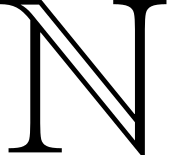 Whole Numbers: we note that the set of whole numbers contains the set of natural numbers and also contains the number zero.
		  W	= {0, 1, 2, 3, …}
Integers: the set of integers contains the set of whole numbers and also contains the negative of each member of the set of natural numbers.
		    = {…-2, -1, 0, 1, 2,…}
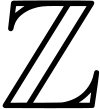 Rational Numbers: the set of rational numbers contains the set of integers and also contains all other numbers that can be written as a fraction (quotient) of integers. The rational numbers can also be described as real numbers that can be represented by a terminating or repeating decimal numeral.
			= {Rational Numbers}
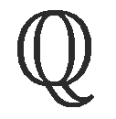 Irrational Numbers: the set of irrational numbers consists of all numbers that cannot be written as fractions of integers. The irrational numbers can also be described as real numbers that cannot be represented by repeating or terminating decimal numerals. The decimal representation of these numbers consists of nonrepeating decimal numerals of infinite length. 
		P = {Irrational Numbers}
Real Numbers: the set of real numbers consists of all members of the set of rational numbers and all members of the set of irrational numbers. A real number can be thought of as any number that does not have i as a factor. Any number on the number line is a real number. 
			= {Real Numbers}
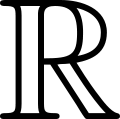 Complex Numbers: the set of complex numbers consists of all numbers of the form a + bi, where a and b are real numbers. Any real number is also a complex number. 
		= {Complex Numbers}
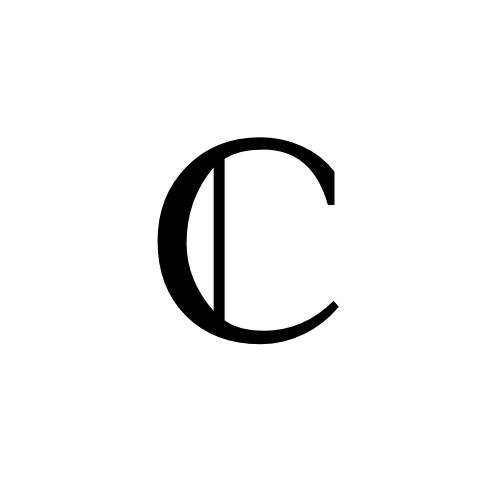 Use of set-builder notation allows us to describe a set completely and exactly. The first component is the leading half of the set of braces, or the “open brace”. This is read as “the set whose members are”. The second component is a statement about the variable and is followed by the third component, a vertical line that is read “such that”. This is followed by one or more restrictions on the variable, and the last component is the terminal half of the set of braces, or the “close bracket”.
A = {x       Ιx + 2 > 4}
This would be read as: “A is the set whose members x are integers, such that x plus 2 is greater than 4.” previously in this book we would have described this set by writing
	   x + 2 > 4; D = {Integers}
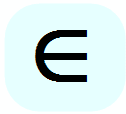 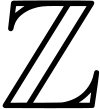 Example:
Graph: 
{(x, y)         Ιy > x + 2 and y < -x}
2
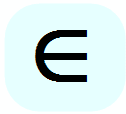 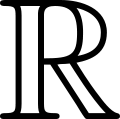 Answer:
The set whose members are ordered pairs of x and y, where x and y are real numbers such that y >x + 2 and y < -x.
HW: Lesson 117 #1-30